1200 UTC 14 May 2014, 00-h Forecast
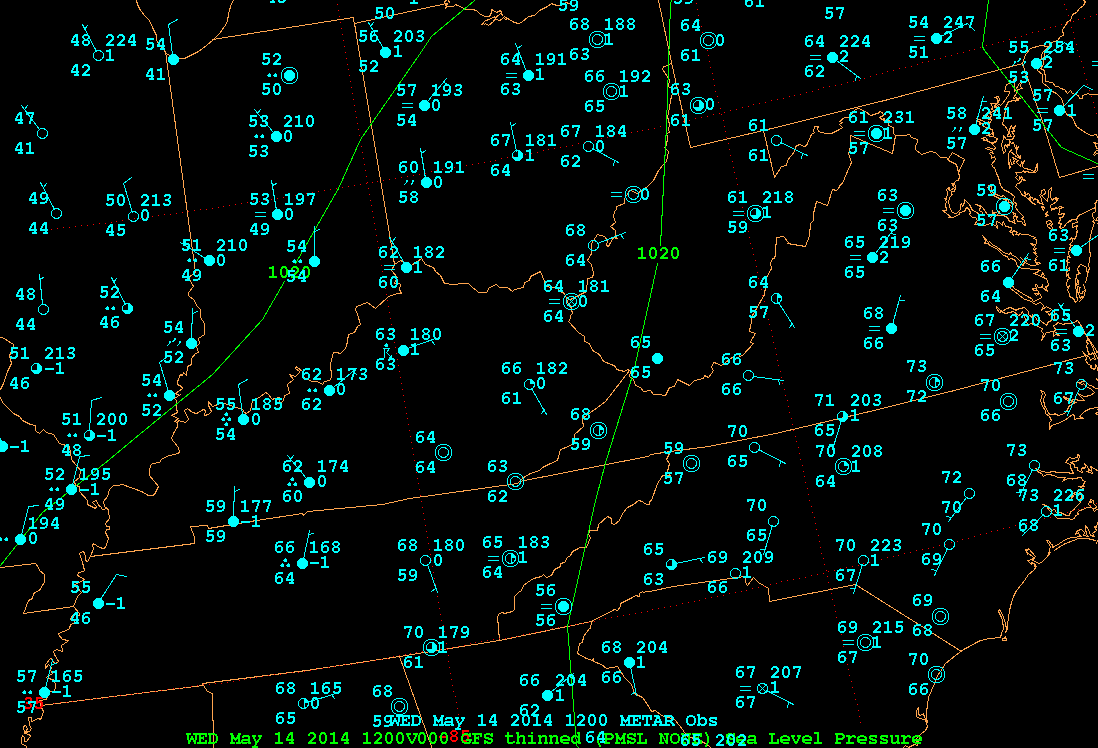 1800 UTC 14 May 2014, 06-h Forecast
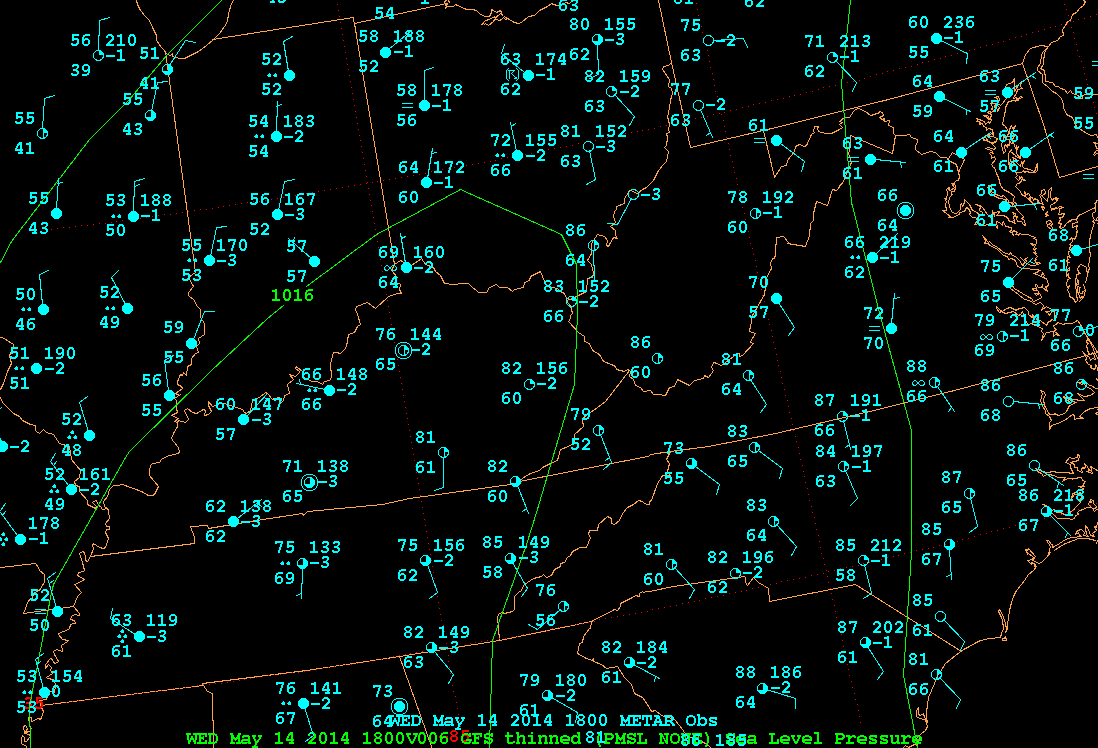 0000 UTC 15 May 2014, 12-h Forecast
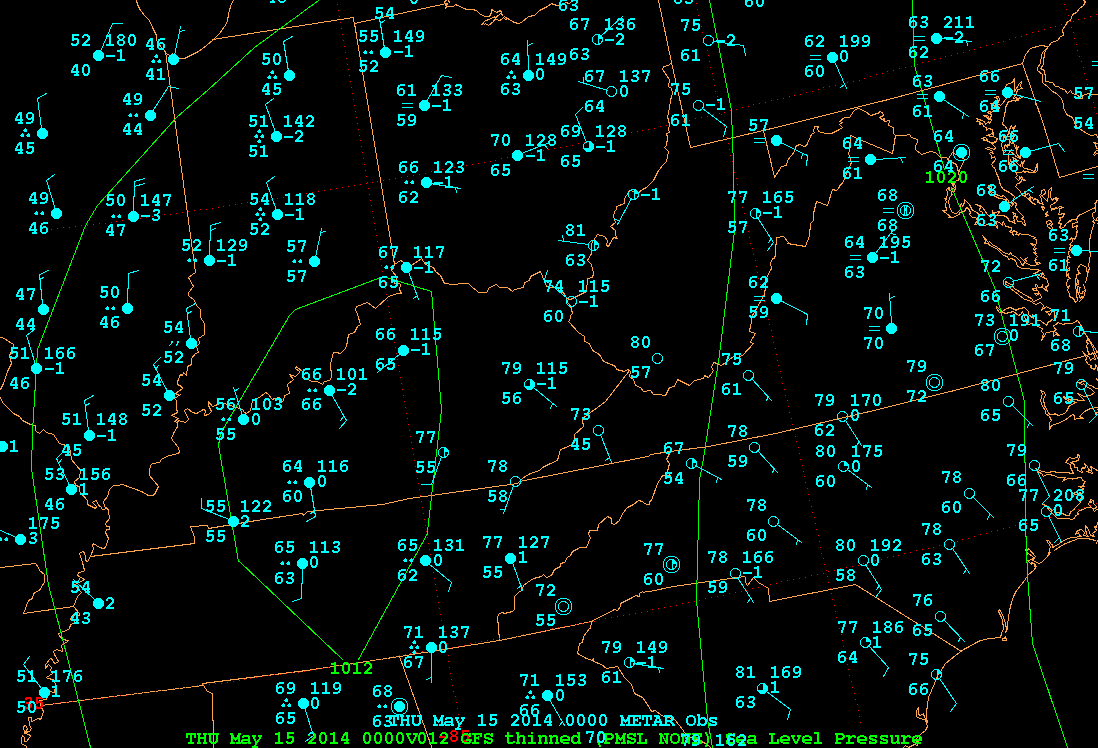 0600 UTC 15 May 2014, 18-h Forecast
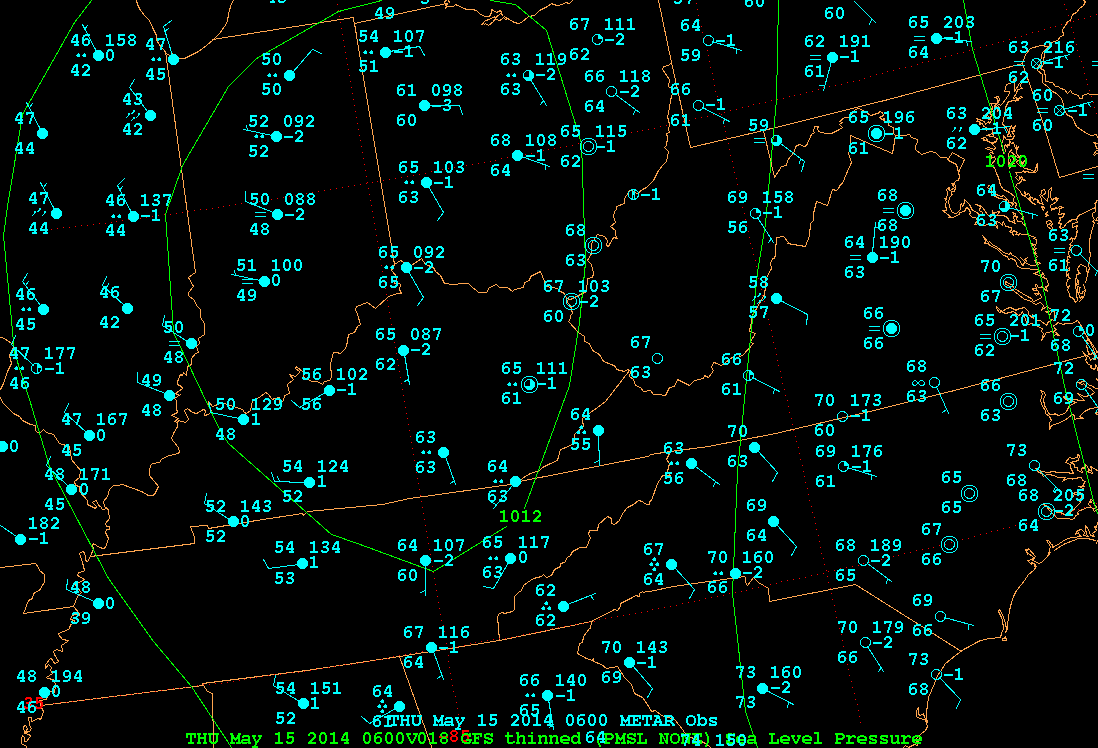 1200 UTC 15 May 2014, 24-h Forecast
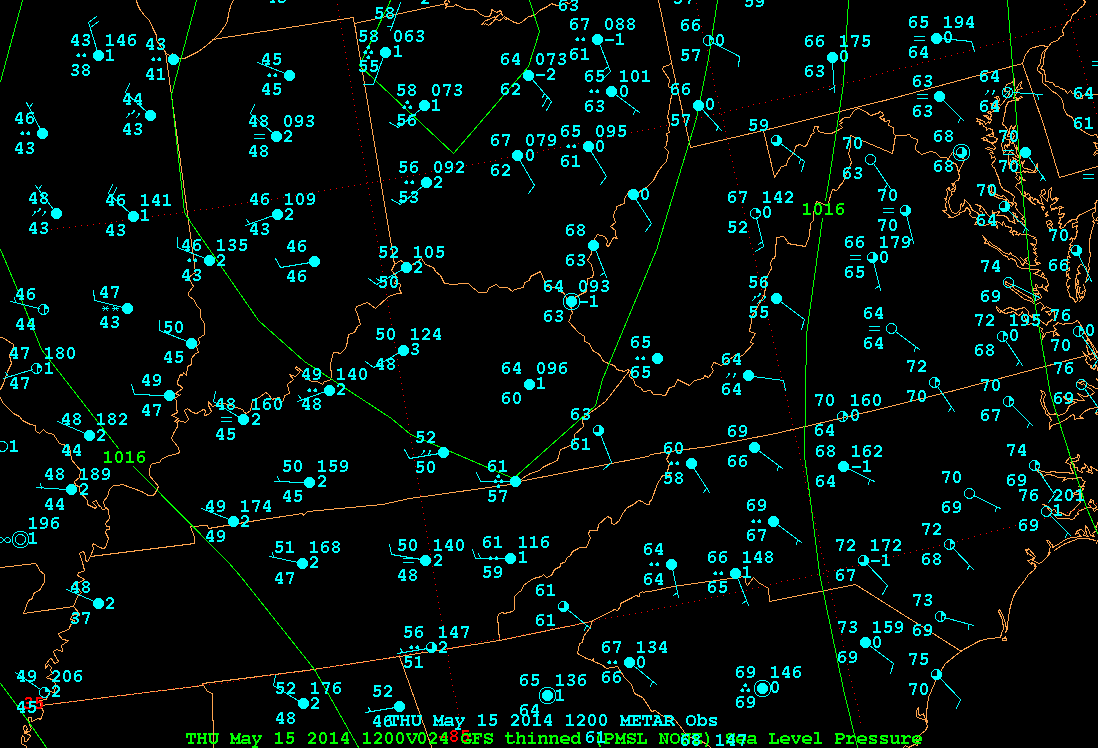 0000 UTC 15 May 2014
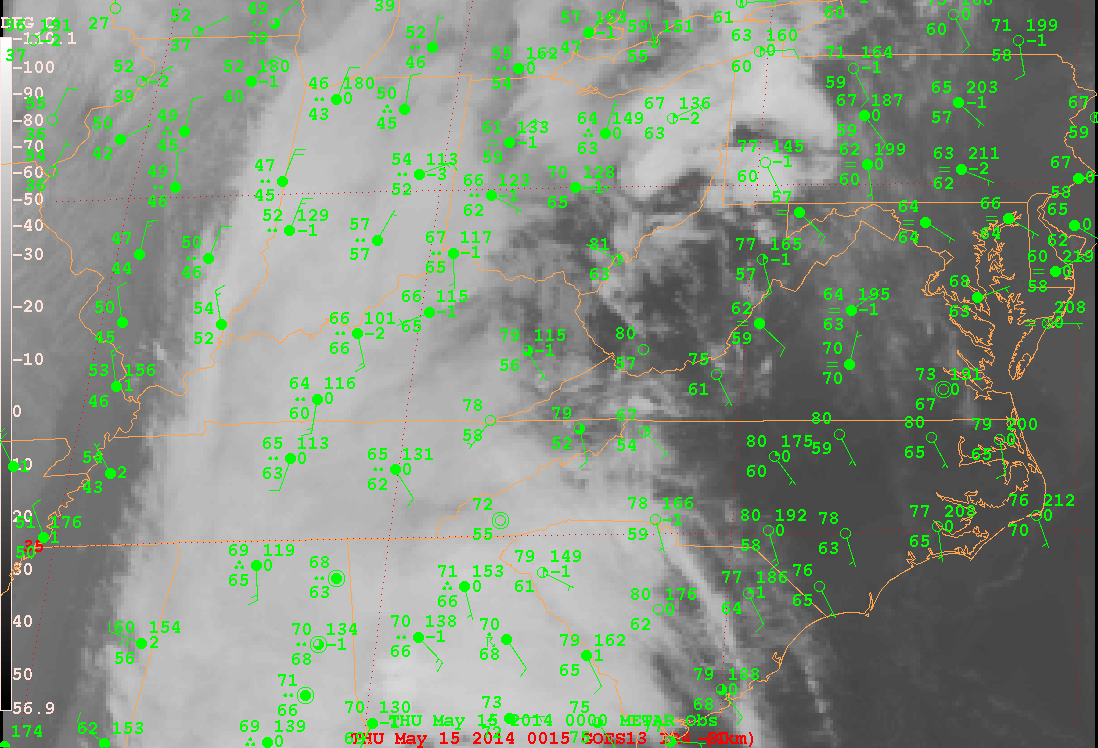 0200 UTC 15 May 2014
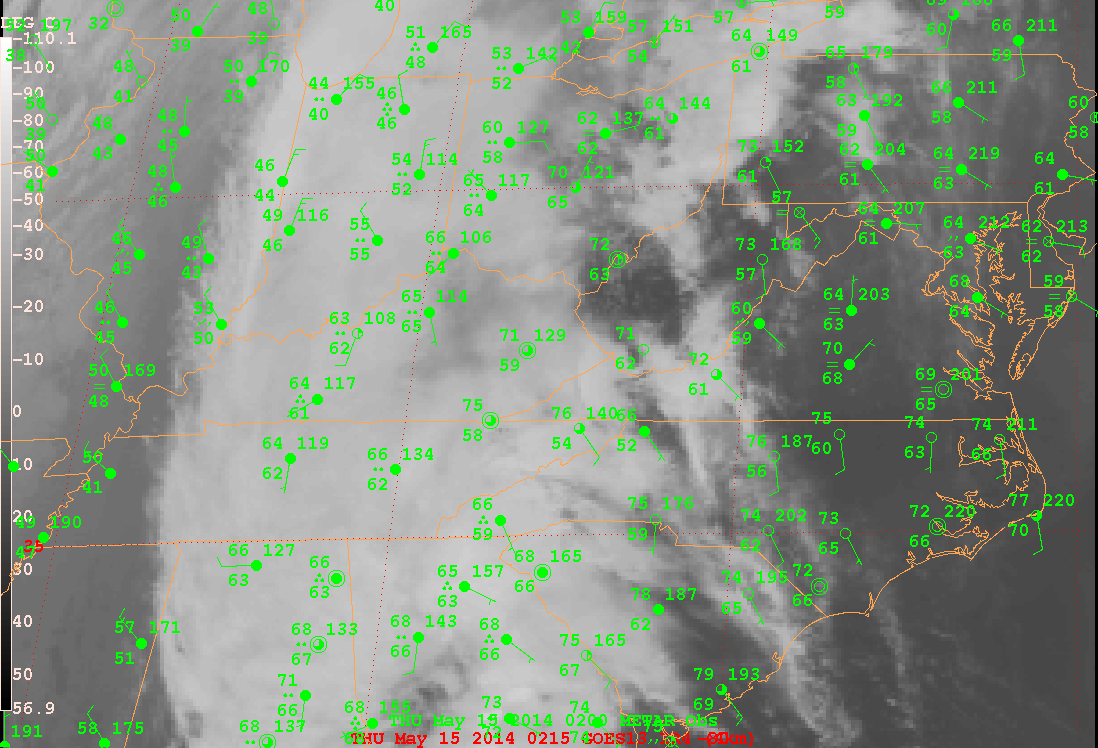 0400 UTC 15 May 2014
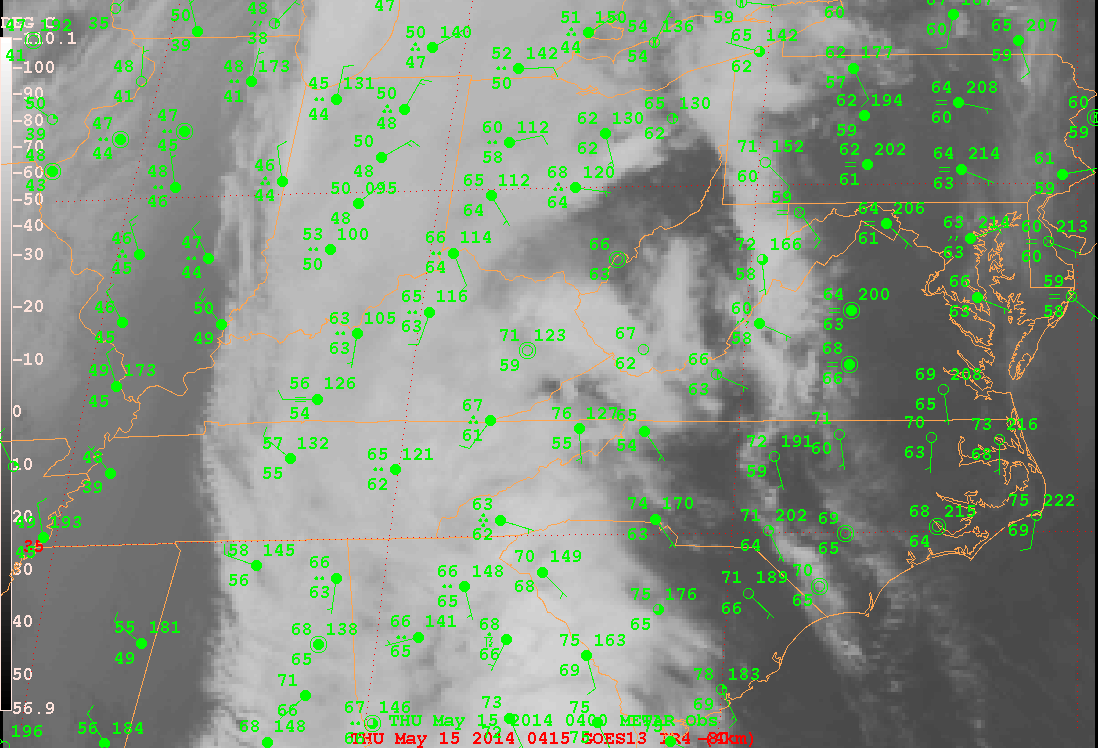 0600 UTC 15 May 2014
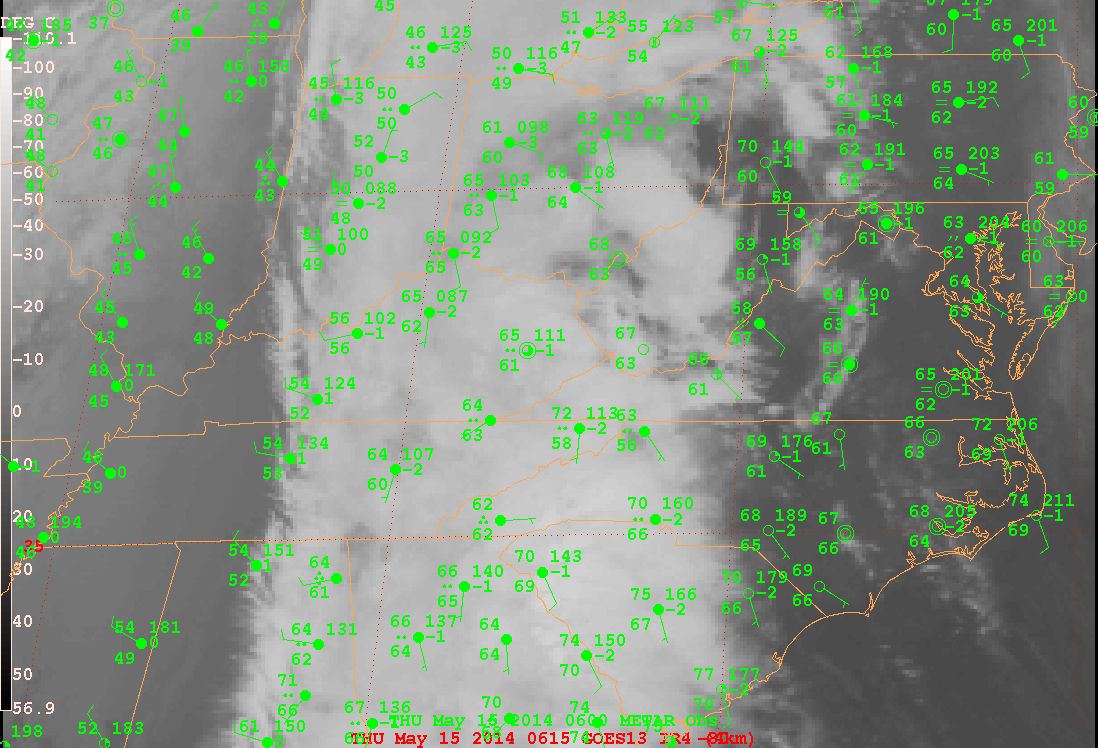 0000 UTC 15 May 2014, 12-h Forecast
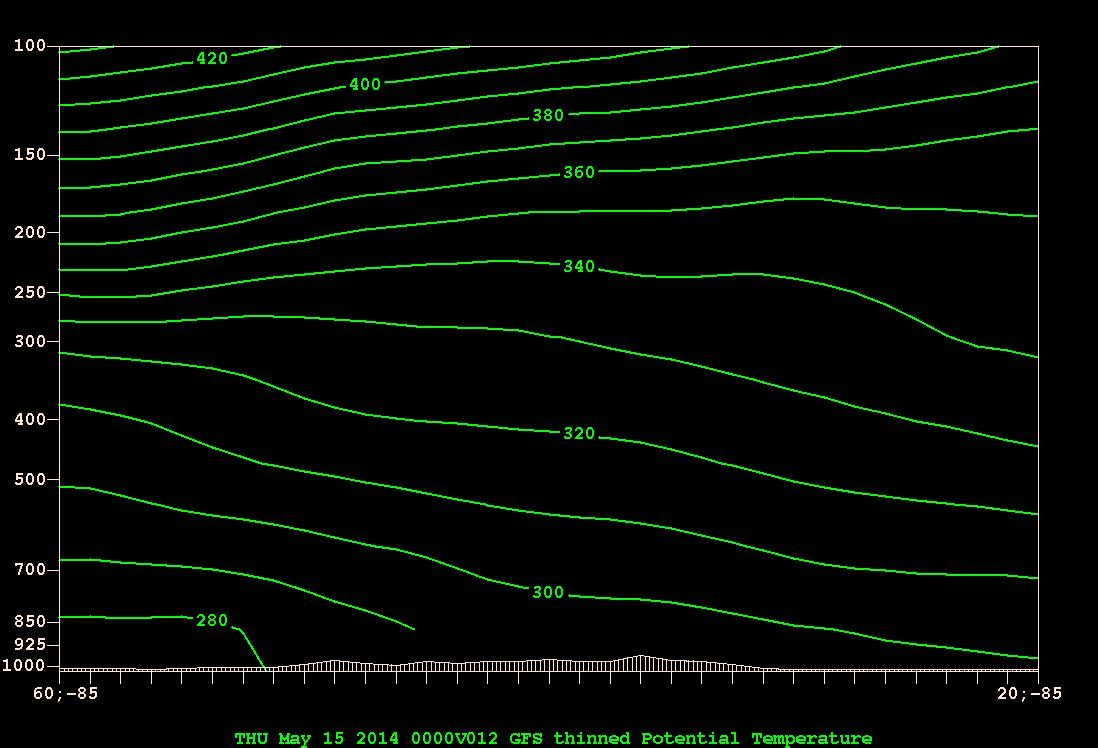 XAV( THTA )
0000 UTC 15 May 2014, 12-h Forecast
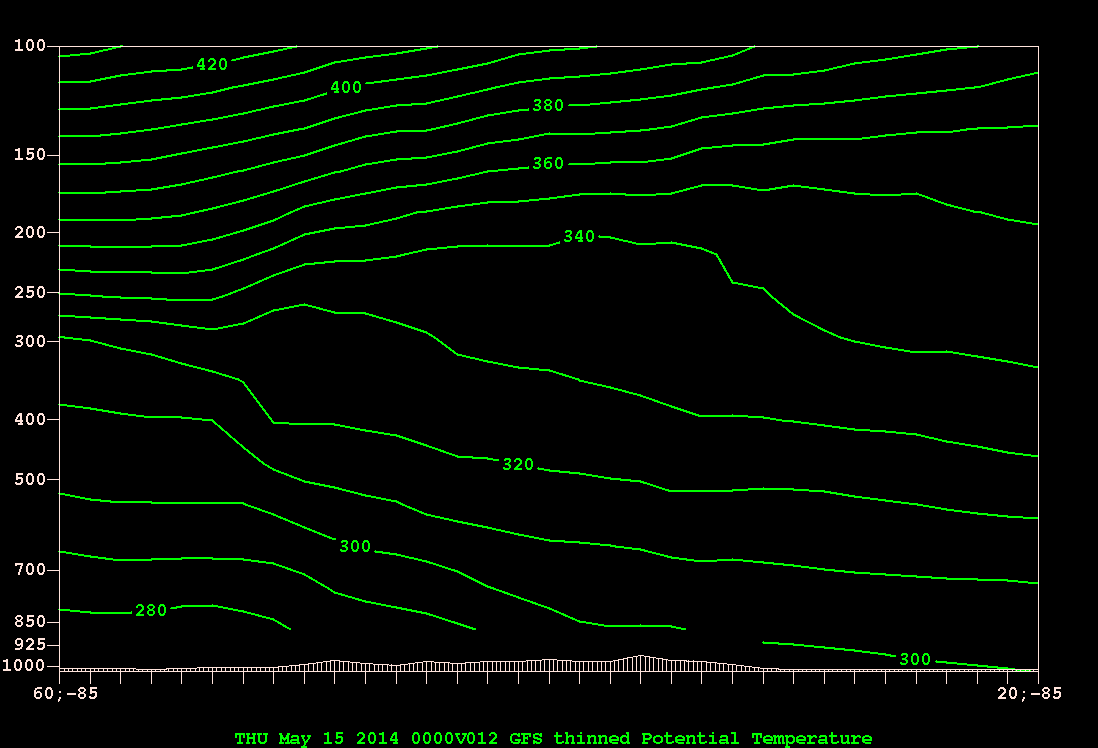 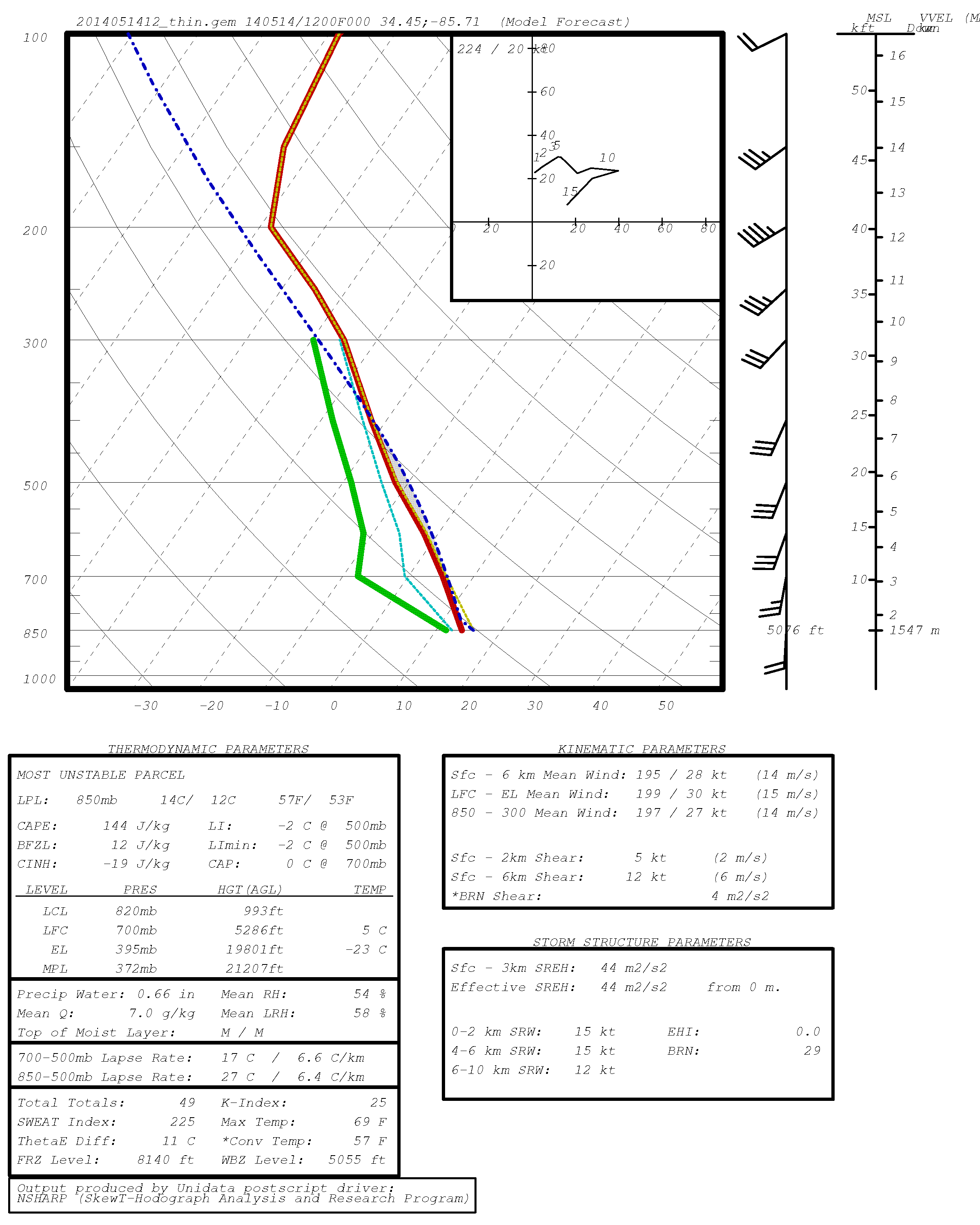 1200 UTC 14 May 2014, 00-h Forecast
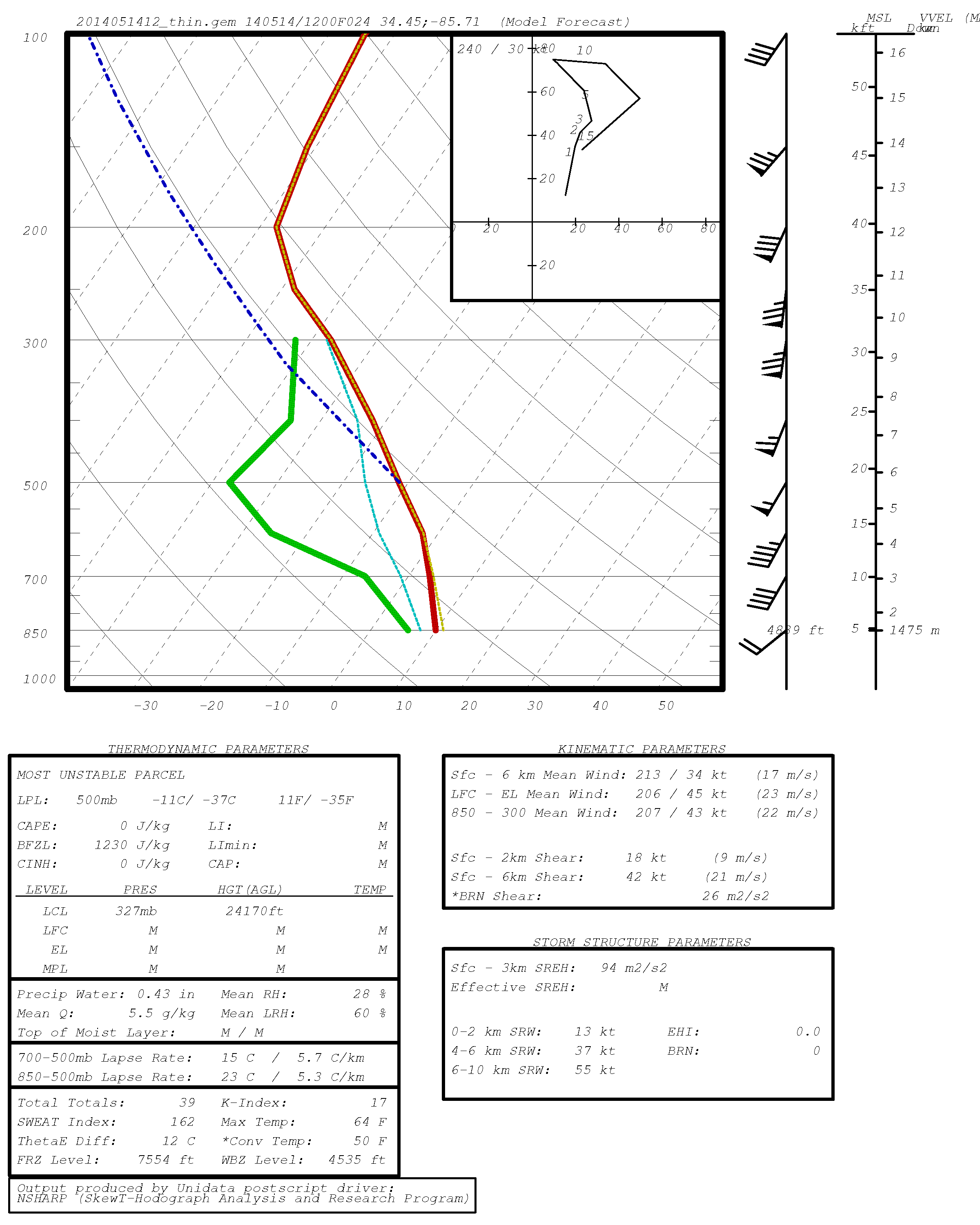 1200 UTC 15 May 2014, 24-h Forecast